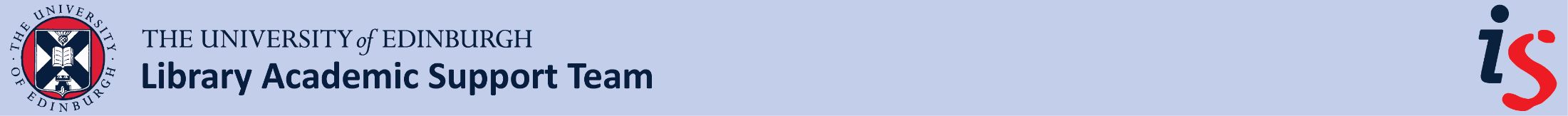 Records out
Choose a record to keep hold of. 
Use All. Or if too many to export at once, use the Range option
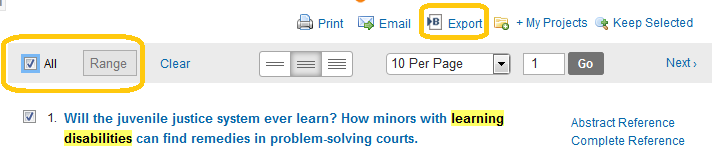 To get records into reference management software, choose RIS from Format.

If you see your product listed, use that but if it fails, revert to RIS.

Choose Complete Reference, or certainly one of the options which includes abstract, from the Fields menu.

Export.

Save the file and use your reference manager’s import functions.
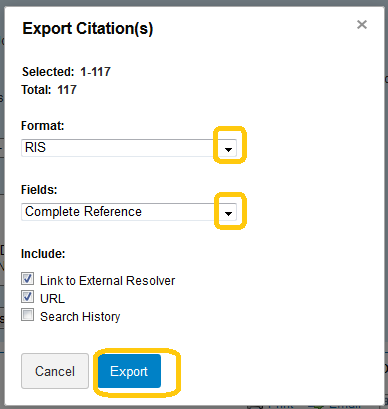 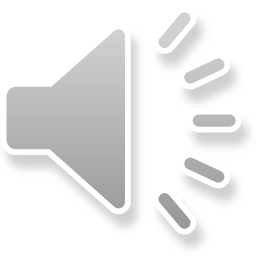 16
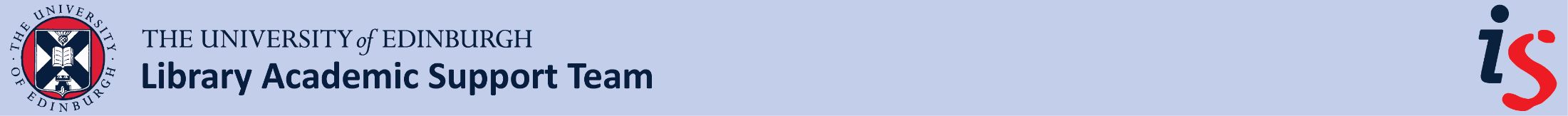 Save Details of Search Run
Choose Print or Export.

In Export choose Word from the Format menu
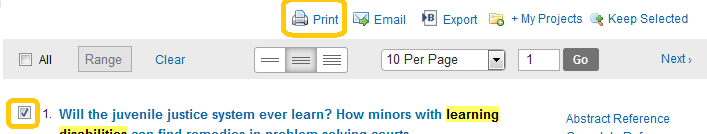 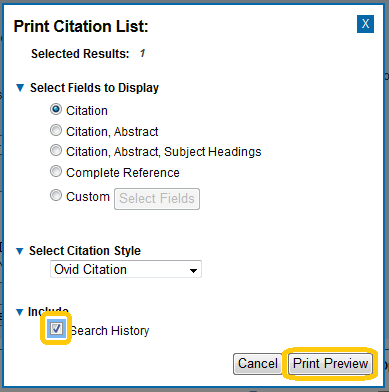 This step is about saving the Search History as a record of a particular search run against a particular set of databases and a “snapshot” of the result numbers. 

Therefore, choices about the citation do not matter.

Include Search History.
Save the output as an aide memoir when writing up.
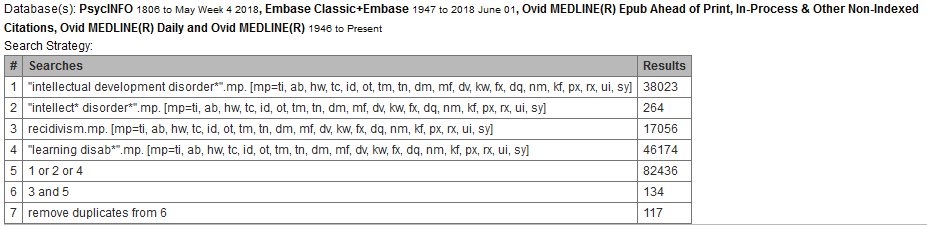 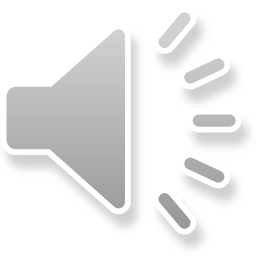 16